Gerber Products
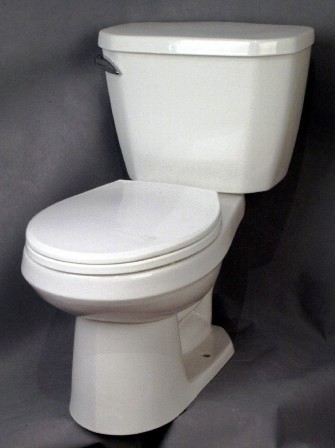 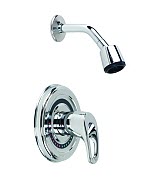 Shower Head and Nozzle
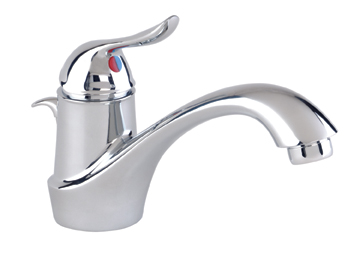 Viper Toilet
Gerber Faucet
Danze
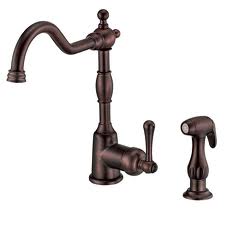 Danze Faucet
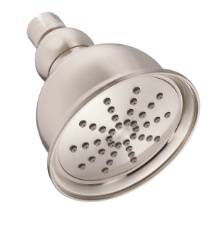 Danze Shower Head
Maxx
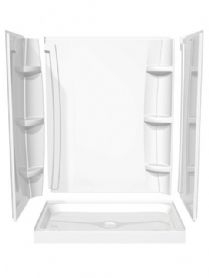 Maxx Shower Doors
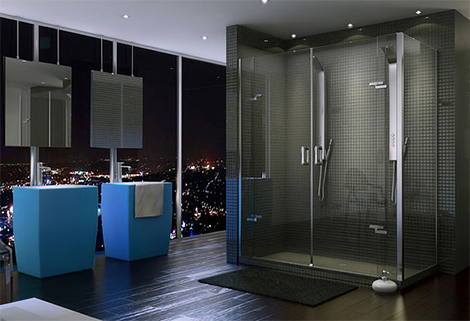 Maxx Shower wall and base
Jet Sweat
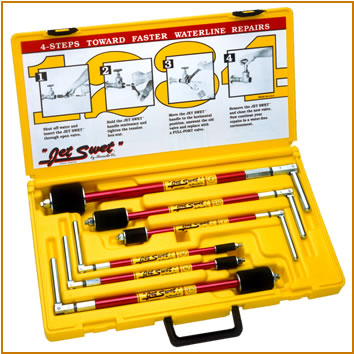 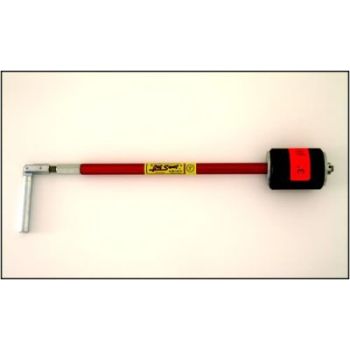 6100 case
1 inch jet sweat
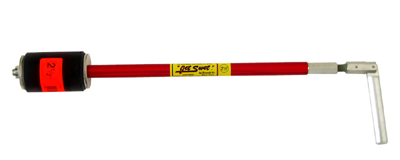 2 ½ inch Jet Sweat
Laing Pumps
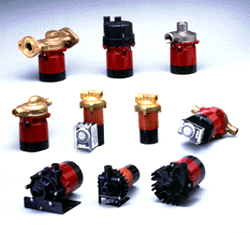